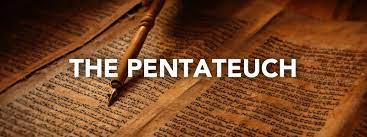 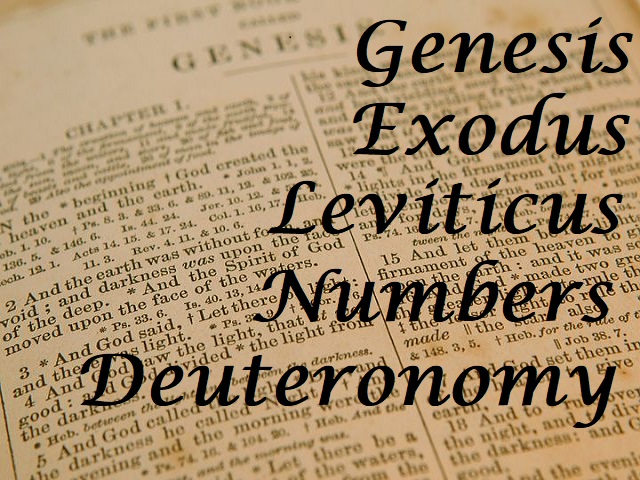 Purposeful stories retelling historical events
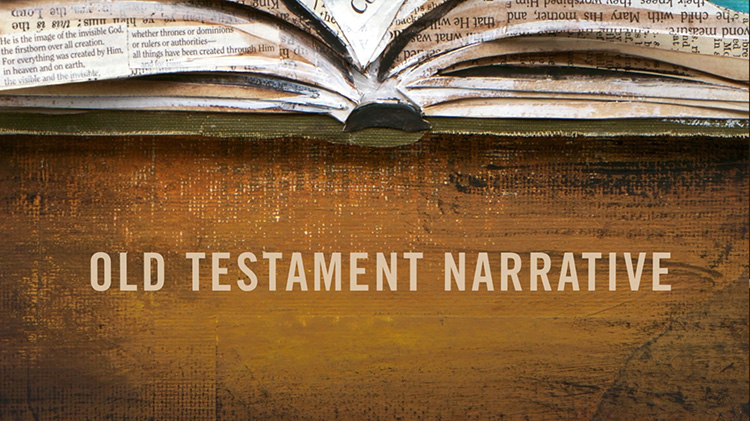 Biblical narratives consist of
	• A scene
	• A plot
	• A plot resolution
	• Characters
	• Dialogue
	• The narrator
The 3 levels of an OT narrative
	• 3rd – The grand story of redemption history
	• 2nd – The story of God’s covenant people
	• 1st – The story of the event itself
ABRAM IN EGYPT
(Sarai Rescued from Pharoah)
Genesis 12:10-20
ABRAHAM IN NEGEV
(Sarah Rescued from Abimelech of Gerar)
Genesis 20:1-18
The 3 levels of an OT narrative
	• 3rd – The grand story of redemption history
	• 2nd – The story of God’s covenant people
	• 1st – The story of the event itself
ISAAC IN GERAR
(Rebekah Rescued from Gerar’s Inhabitants)
Genesis 26:1-11